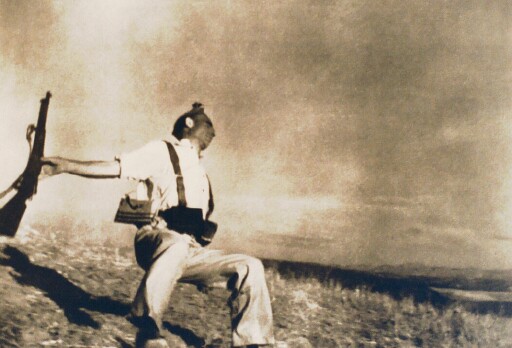 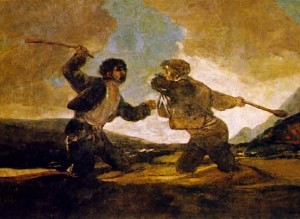 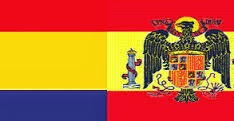 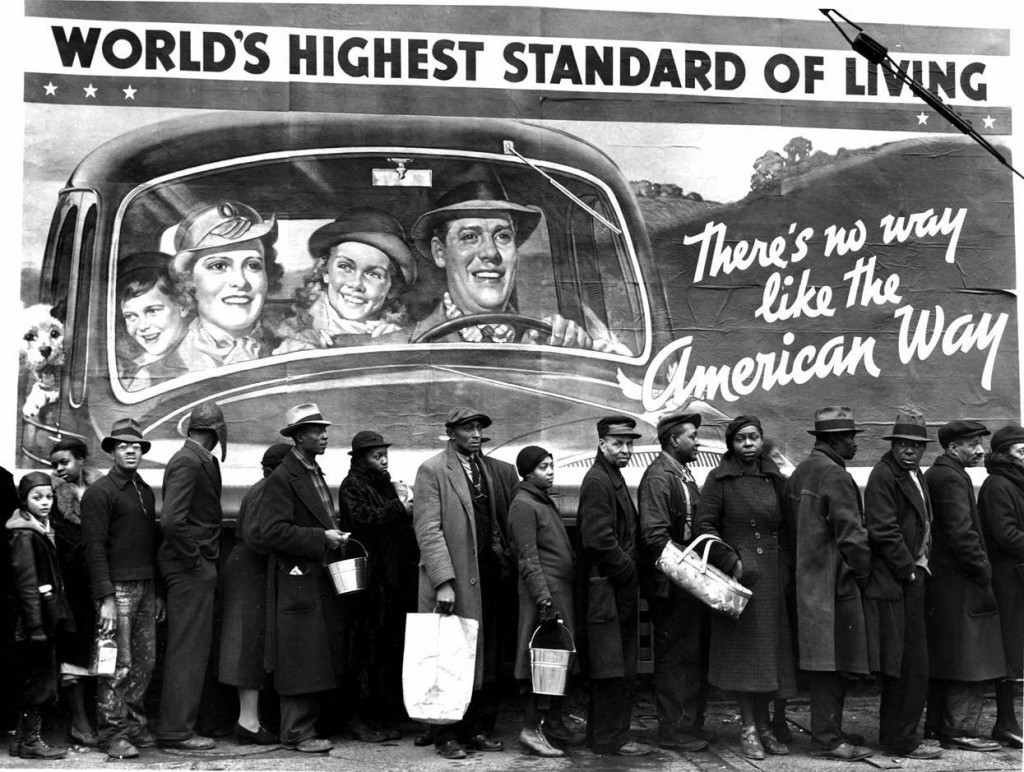 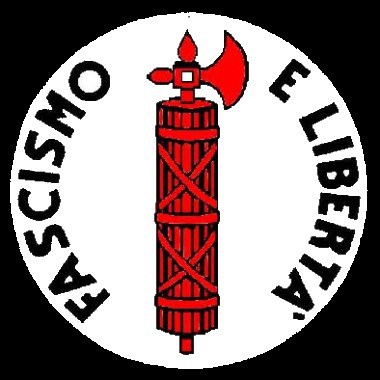 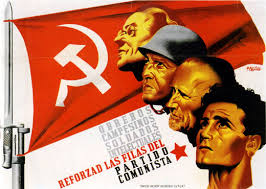 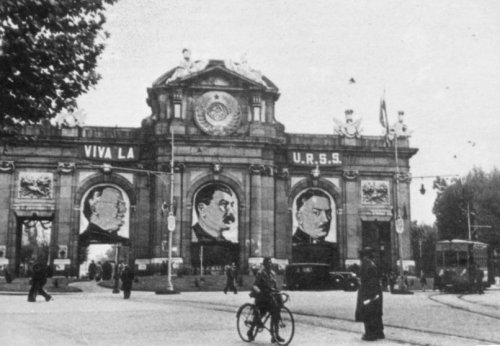 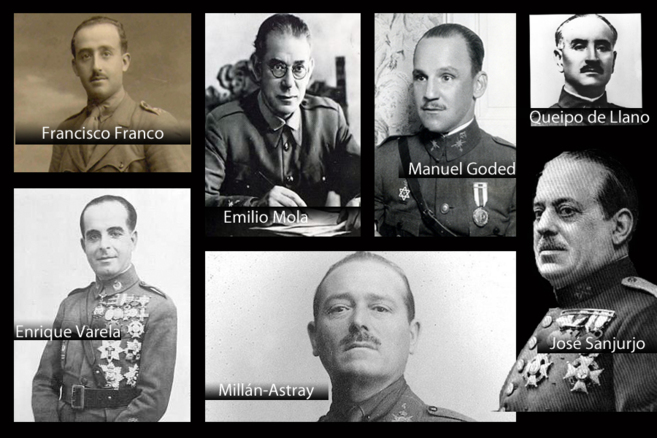 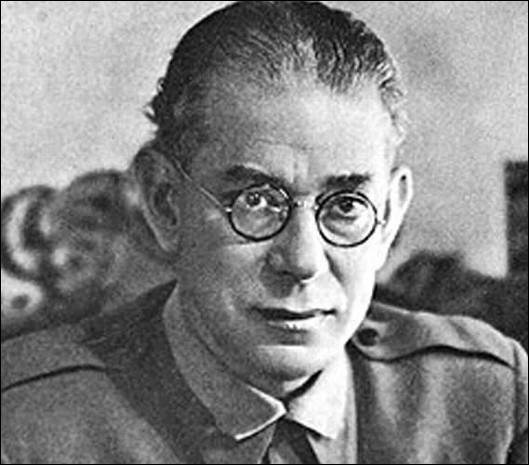 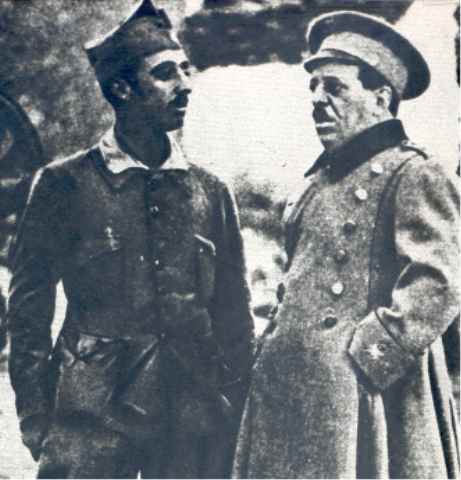 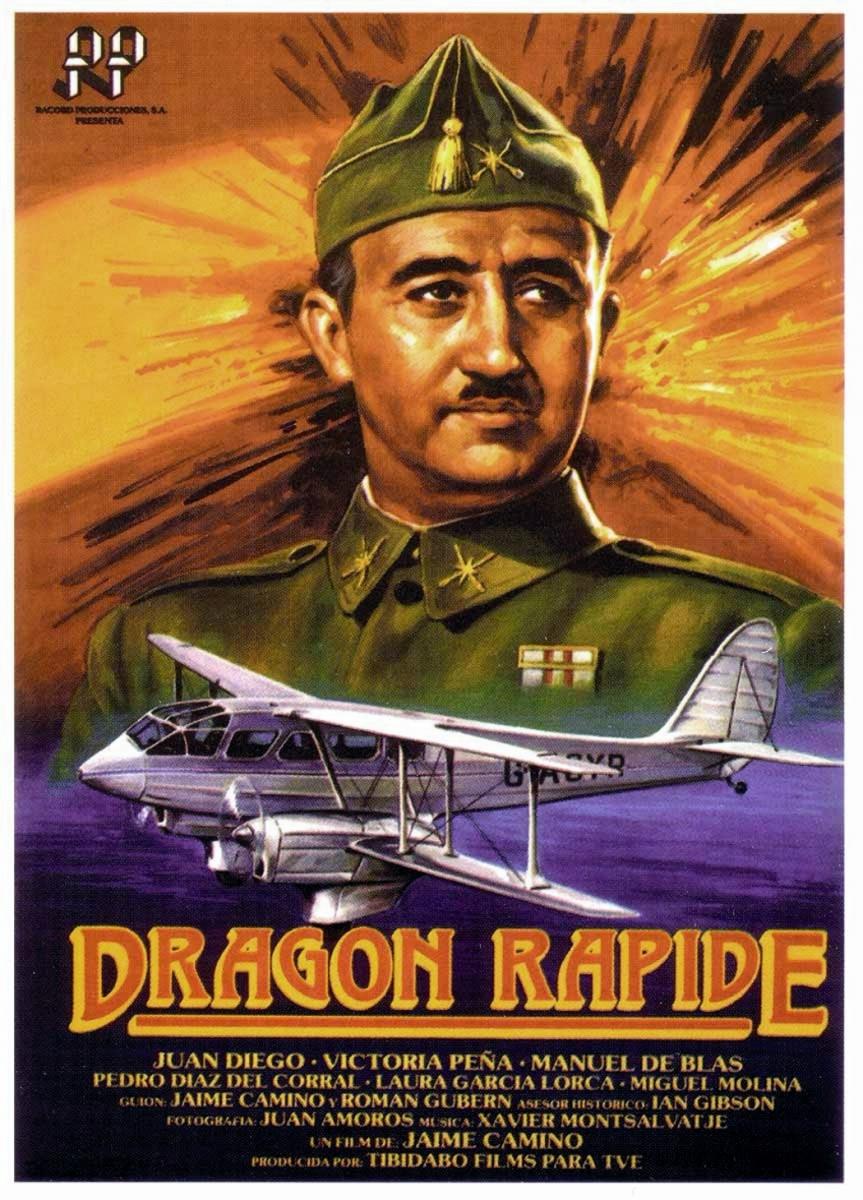 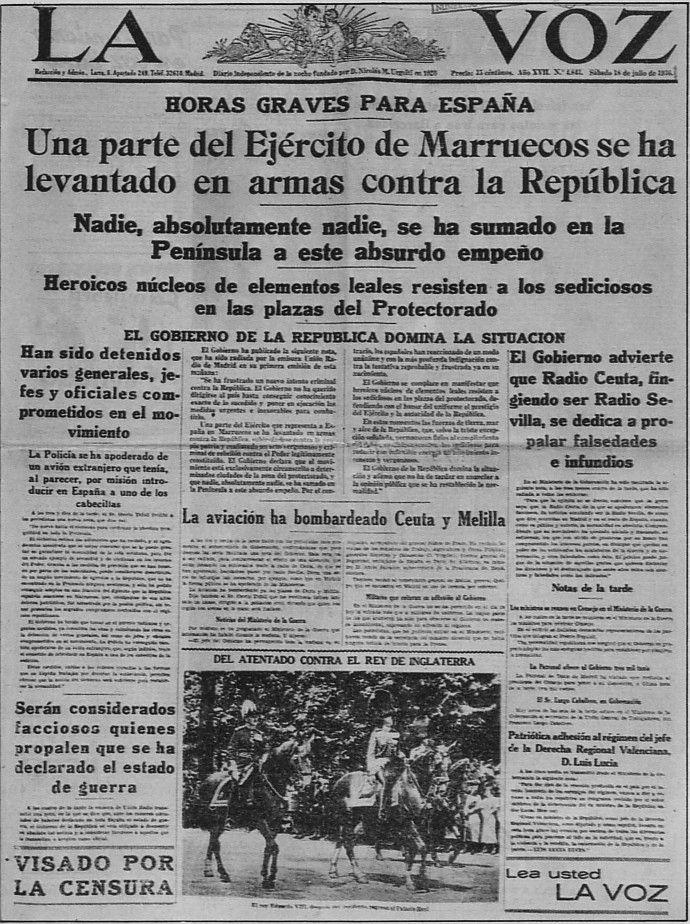 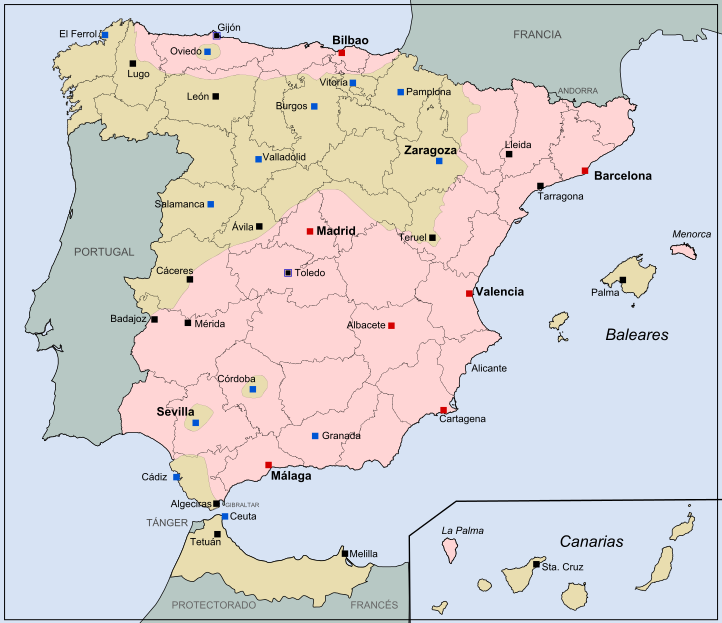 1. PRIMERA FASE: PASO DEL ESTRECHO (JULIO-AGOSTO DE 1936).
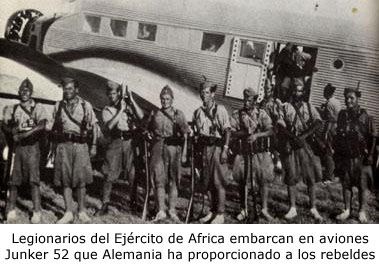 2. FASE: CAMPAÑA DE MADRID (SEPTIEMBRE 1936-MARZO 1937)
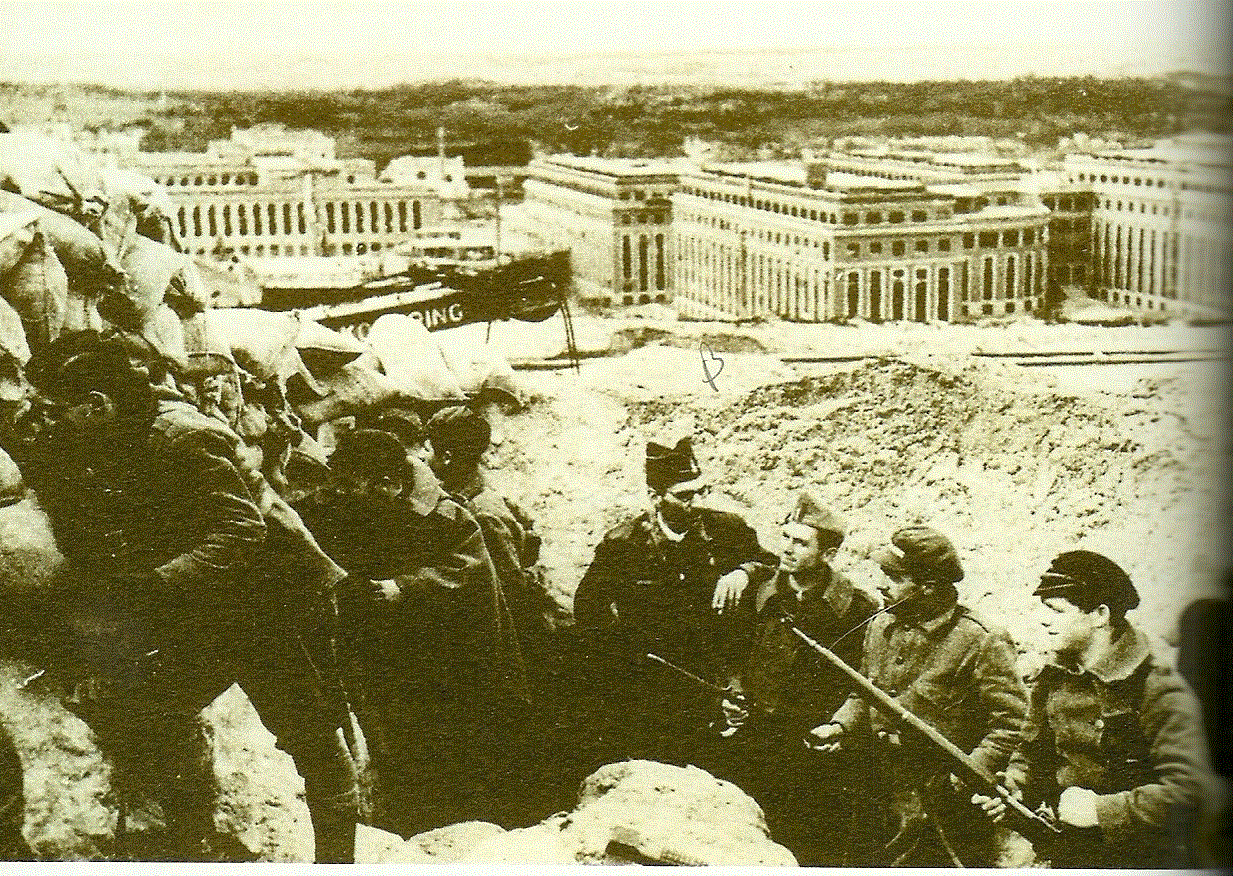 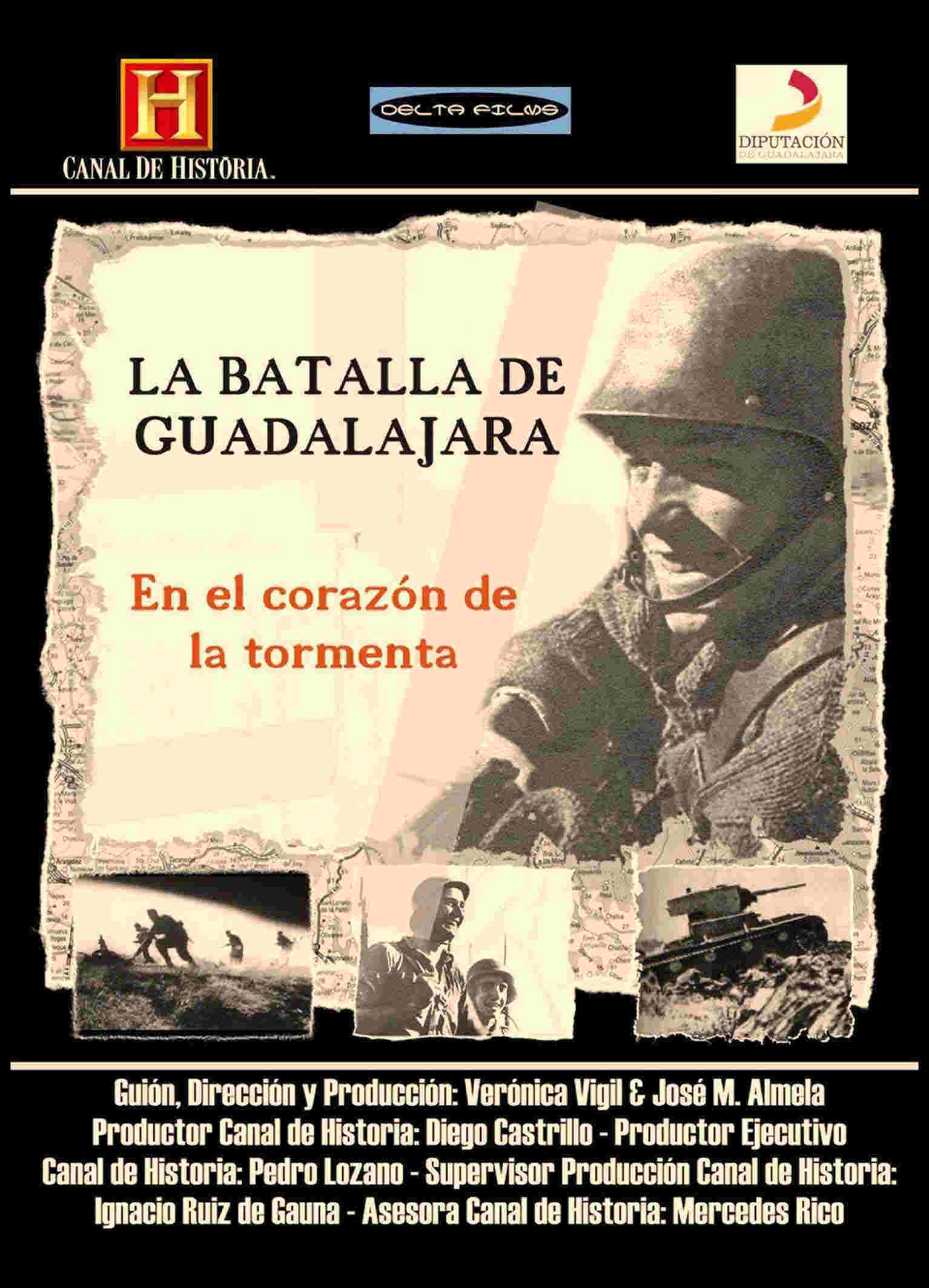 3. TERCERA FASE: CAMPAÑA DEL NORTE (ABRIL-OCTUBRE 1937)
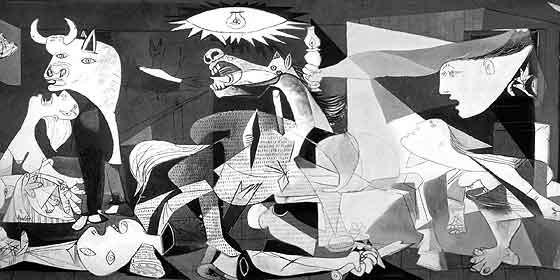 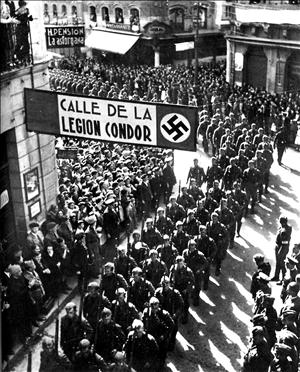 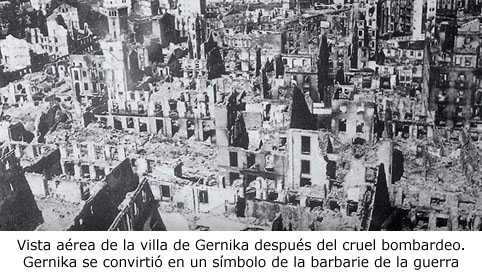 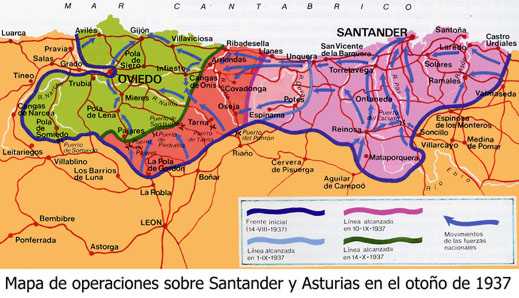 4. CUARTA FASE: CAMPAÑA DE ARAGÓN (OCTUBRE 1937-OCTUBRE 1938)
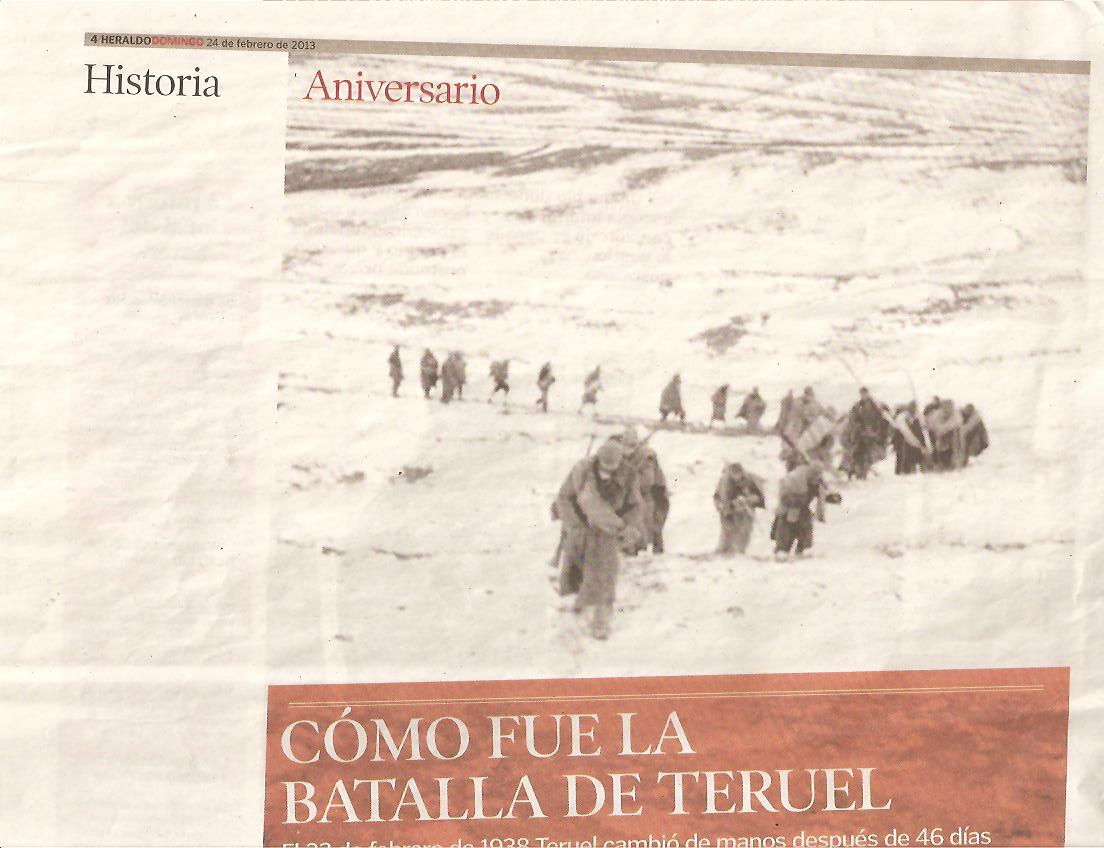 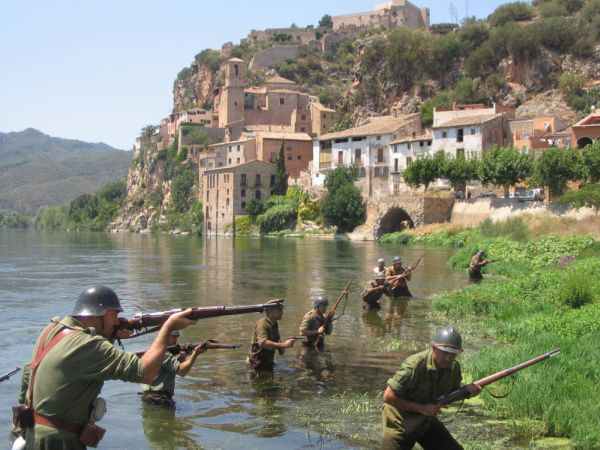 5. QUINTA FASE: DESENLACE FINAL DE LA GUERRA (OCTUBRE 1938-ABRIL1939)
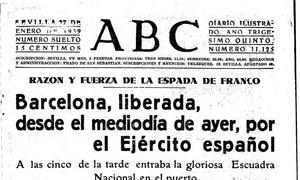 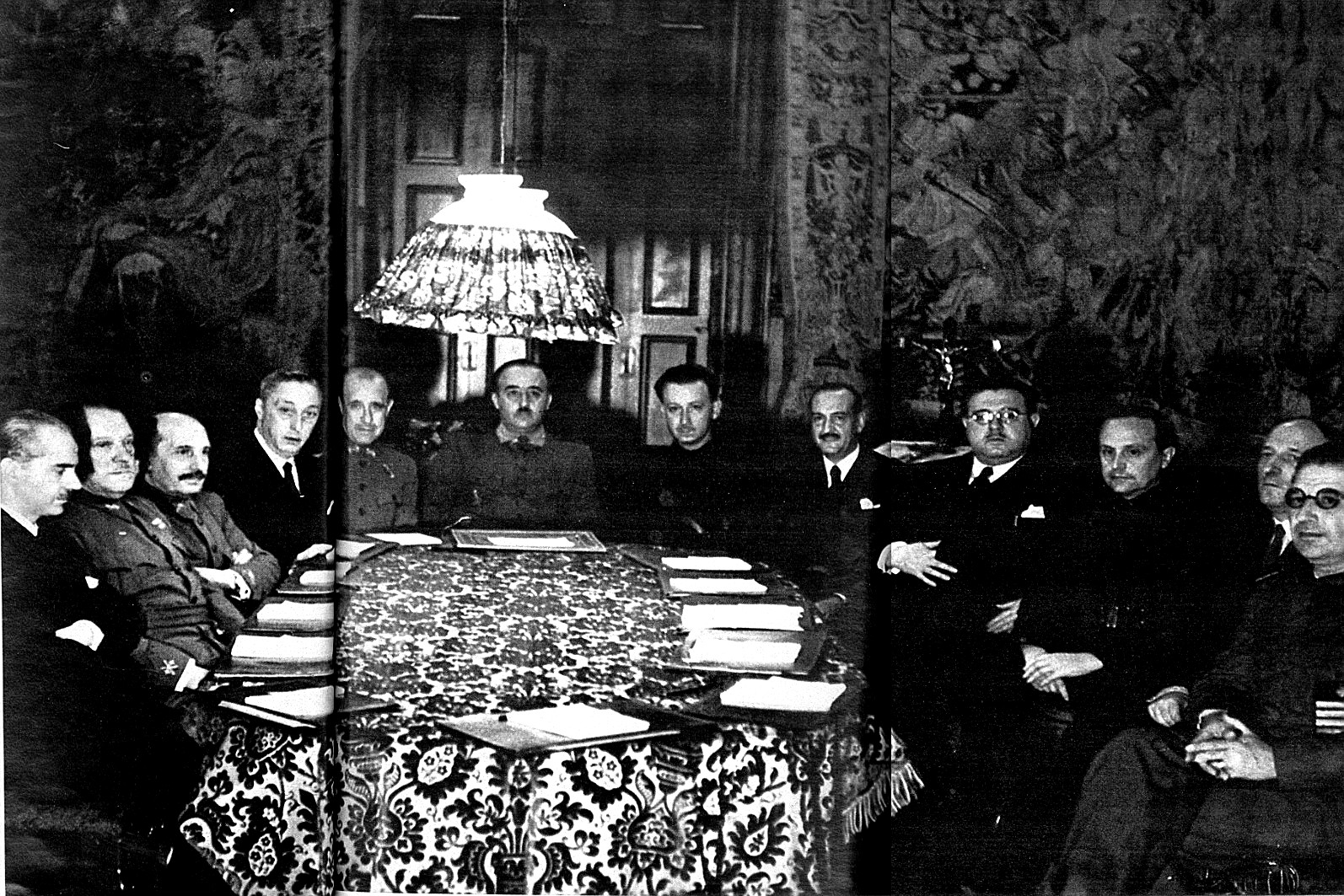 INTERVENCIÓN EXTRANJERA EN LA GUERRA CIVIL
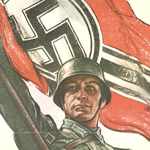 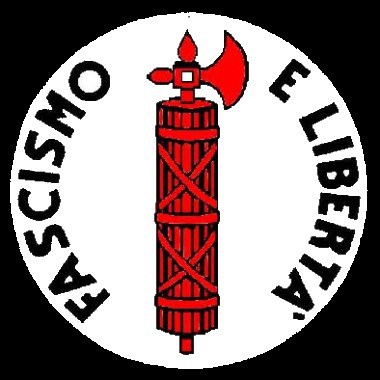 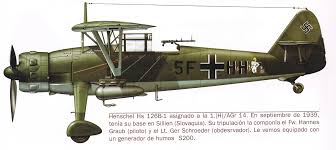 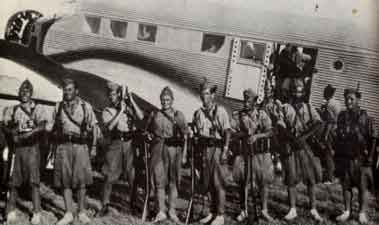 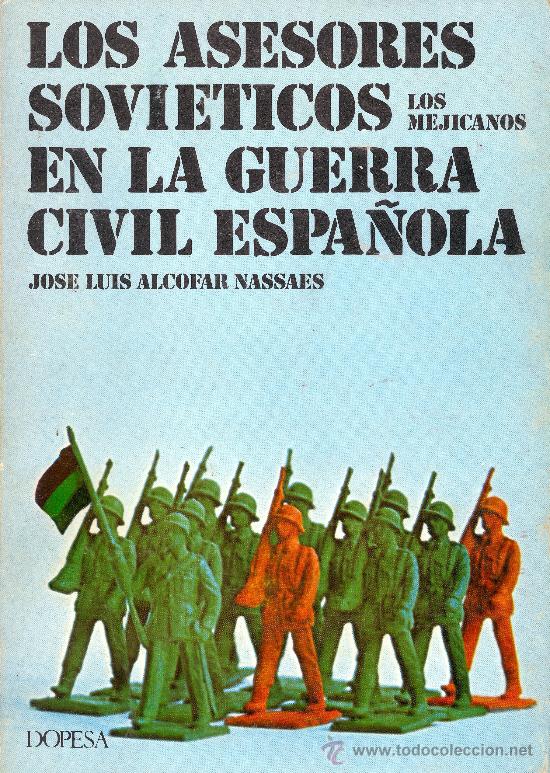 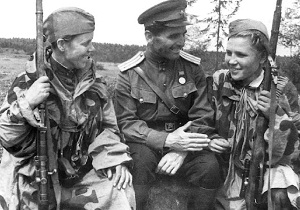 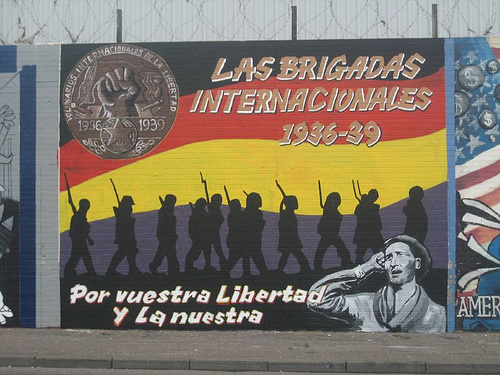 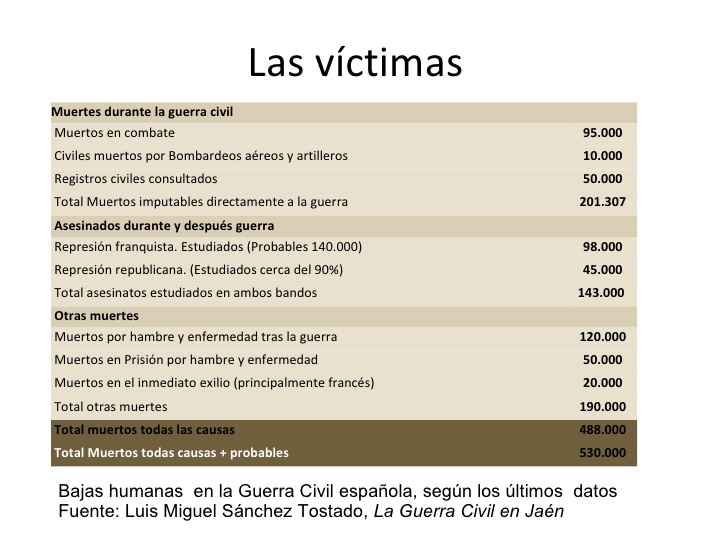 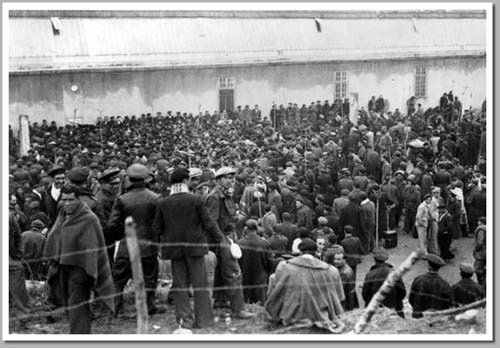 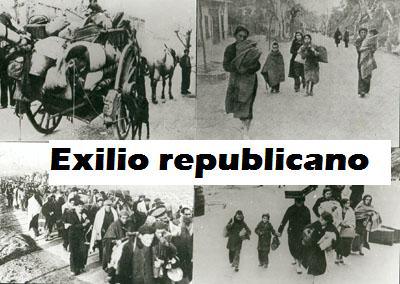 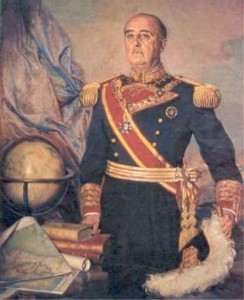 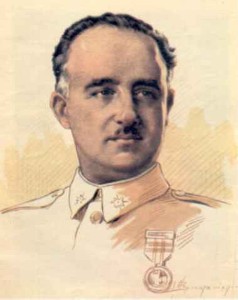 LA CREACIÓN DEL ESTADO FRANQUISTA: FUNDAMENTOS IDEOLÓGICOS Y APOYOS SOCIALES
FUNDAMENTOS IDEOLÓGICOS
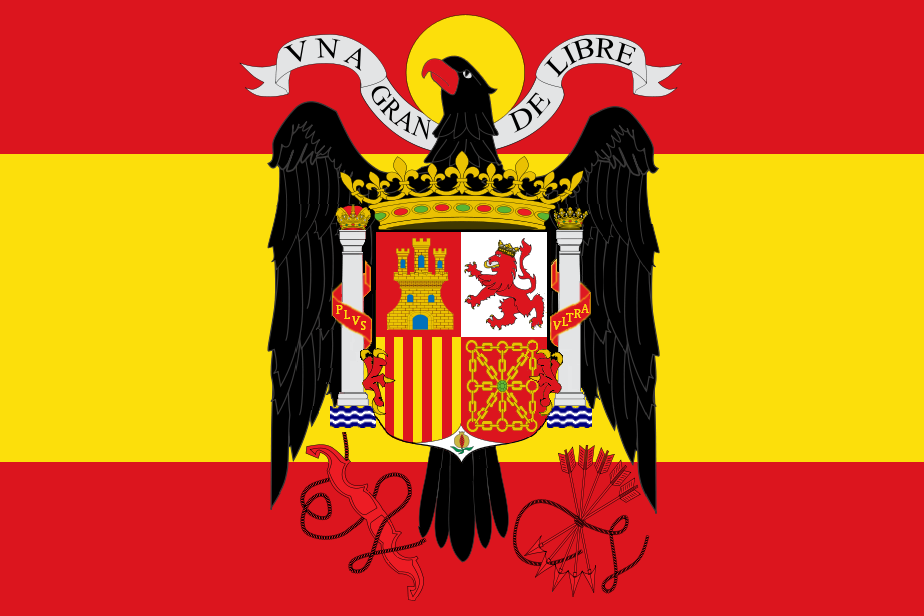 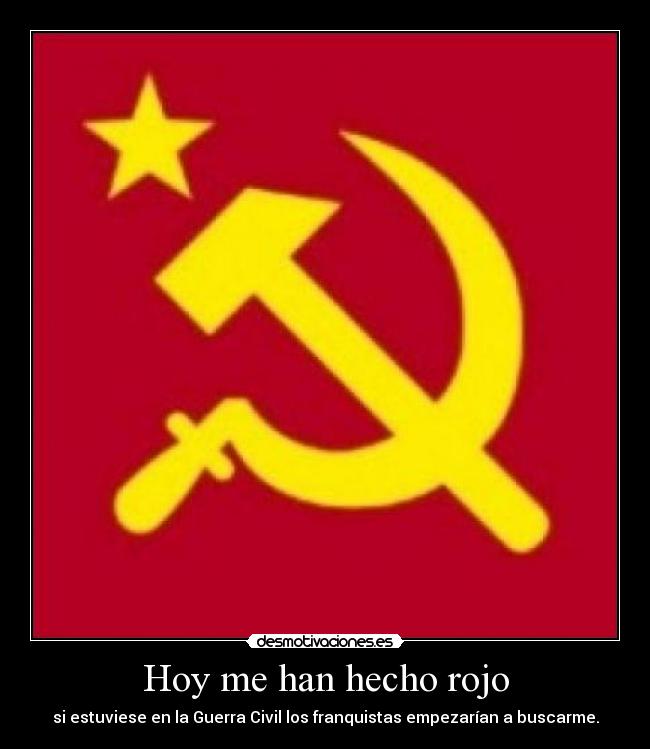 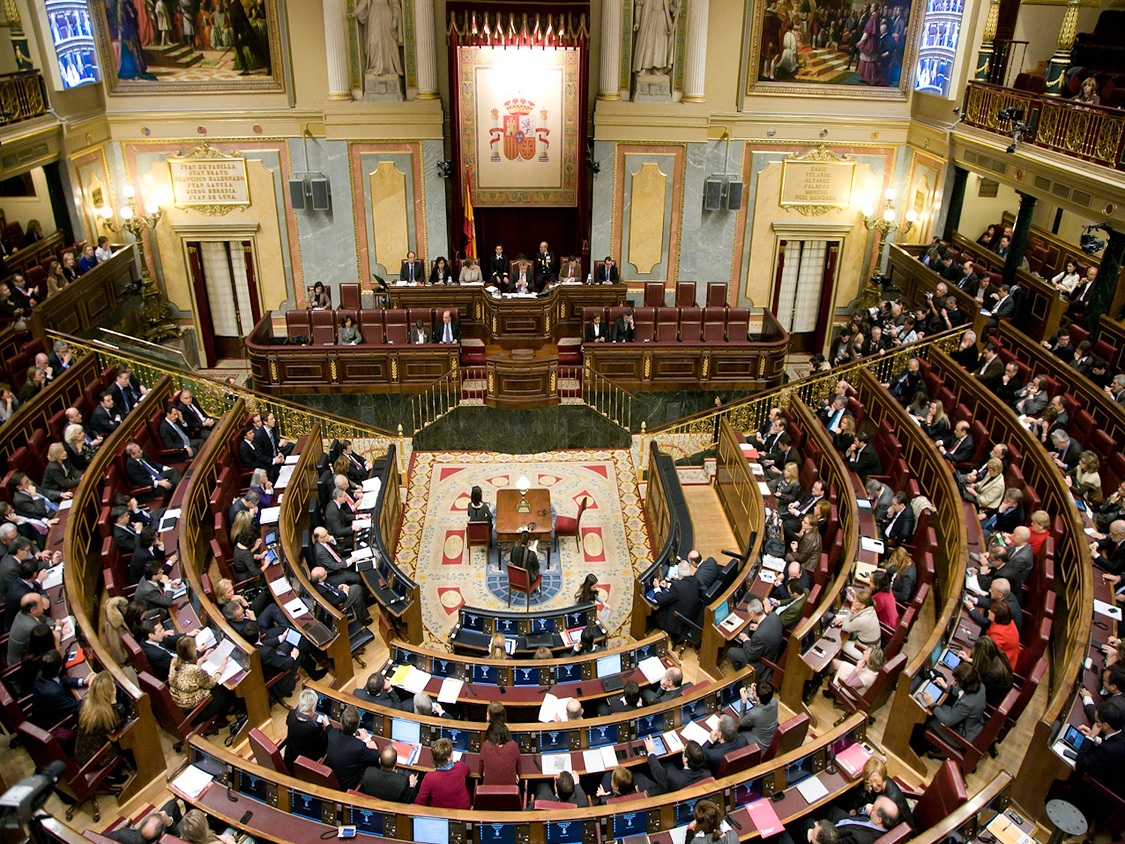 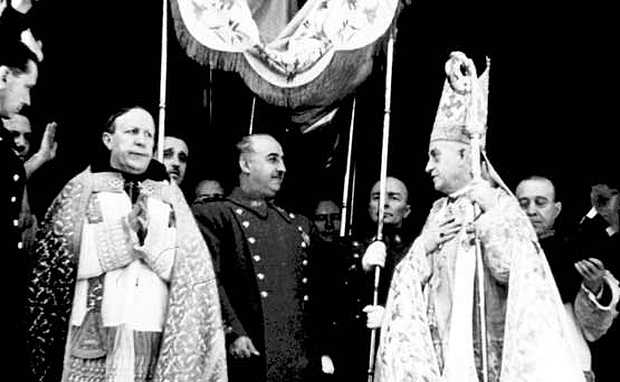 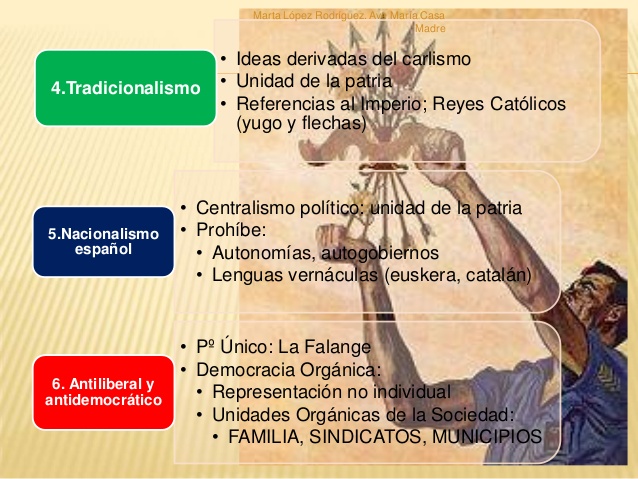 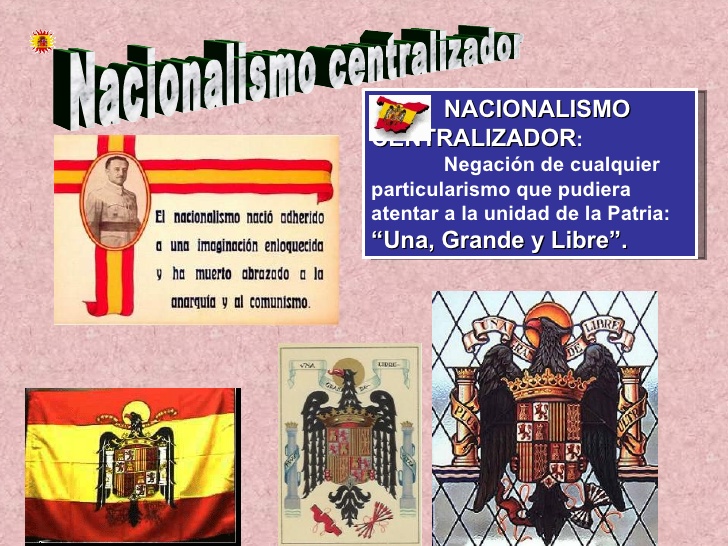 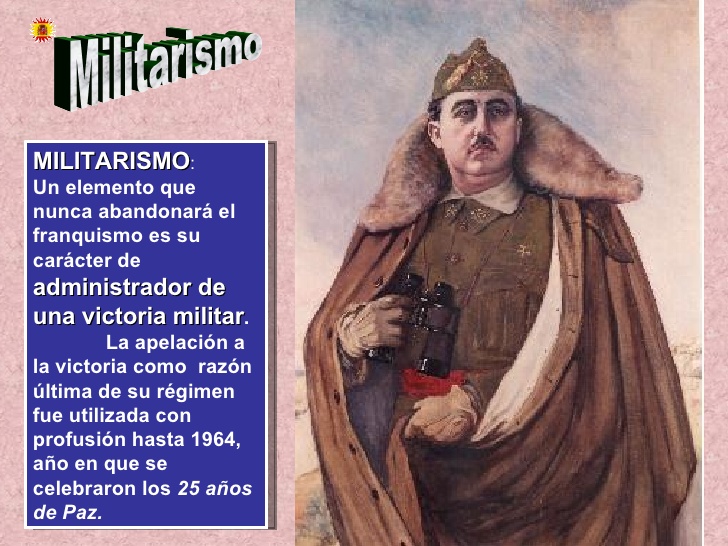 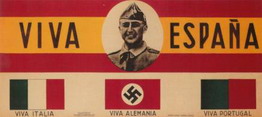 EVOLUCIÓN POLÍTICA
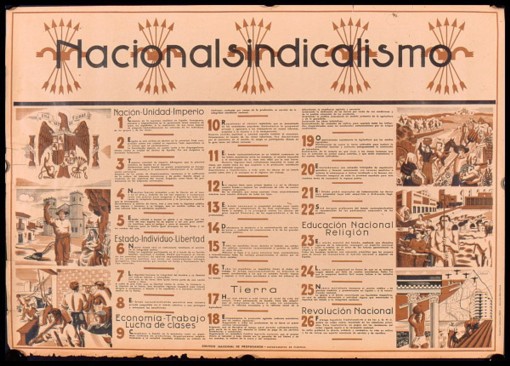 NACIONAL CATOLICISMO
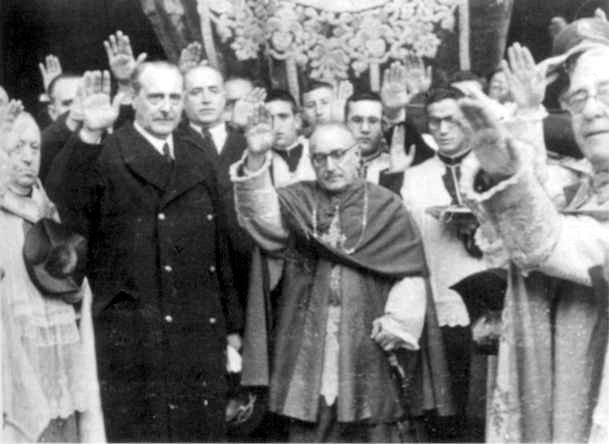 AUTARQUÍA Y RACIONAMIENTO 40´
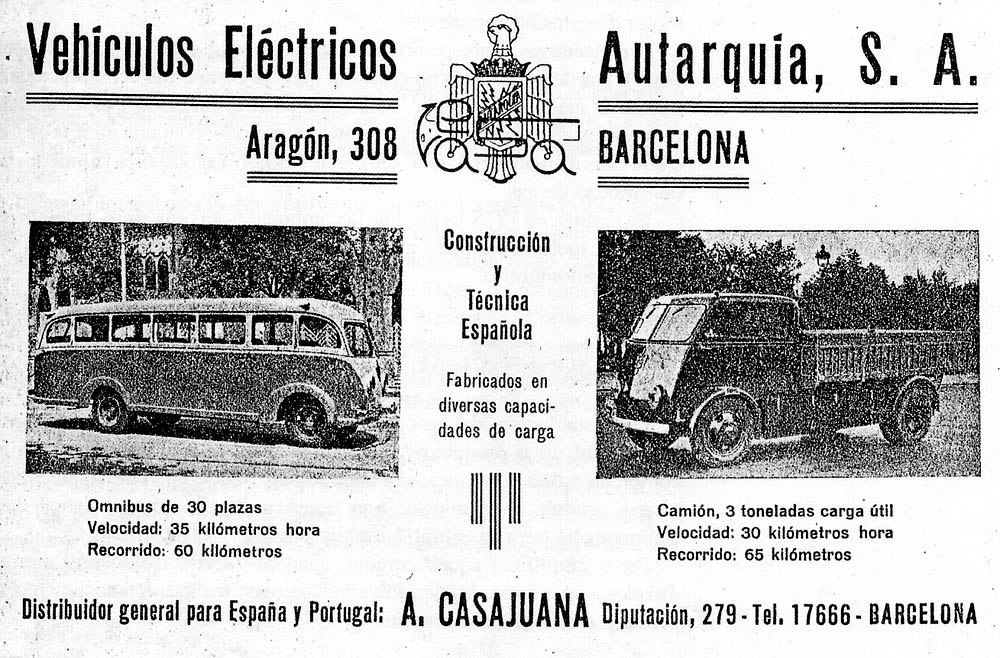 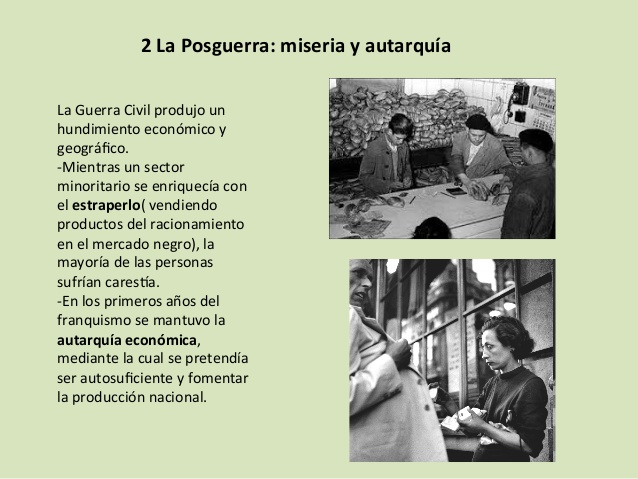 DESARROLLISMO 50´ Y 60´
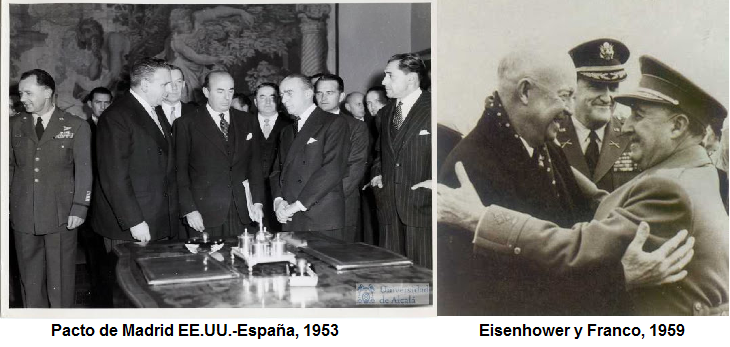 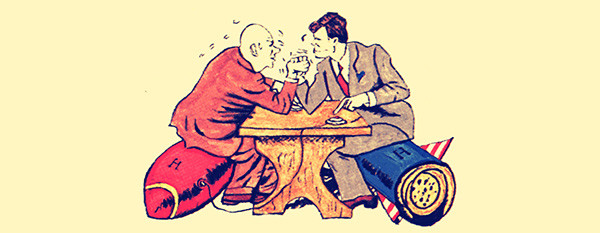 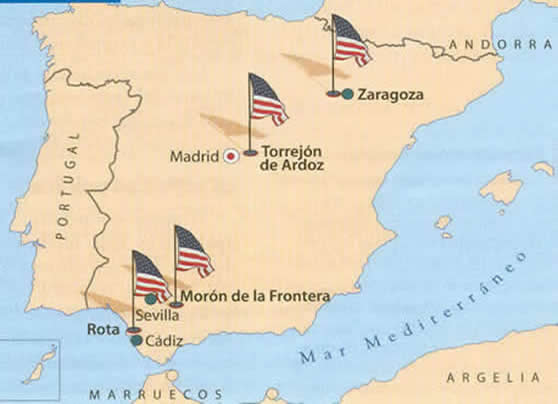 FAO, ONU, BMI
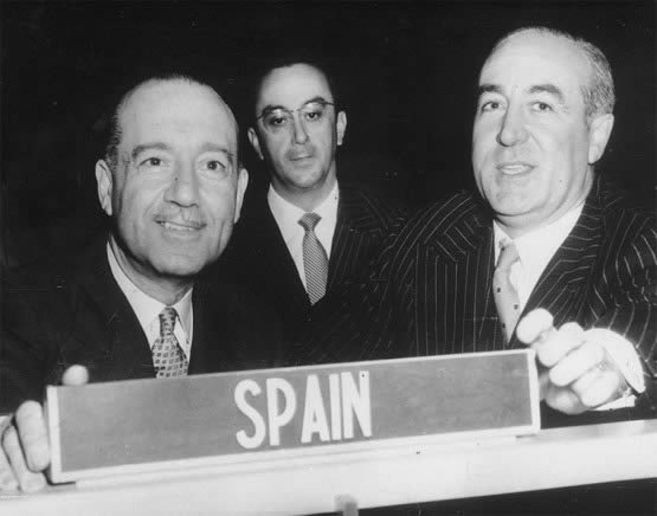 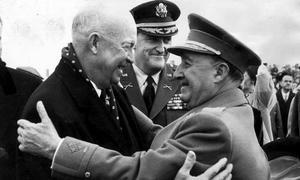 FAO, ONU, BMI
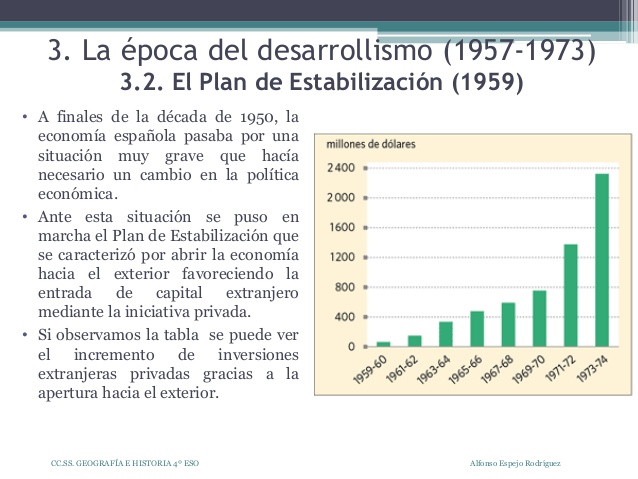 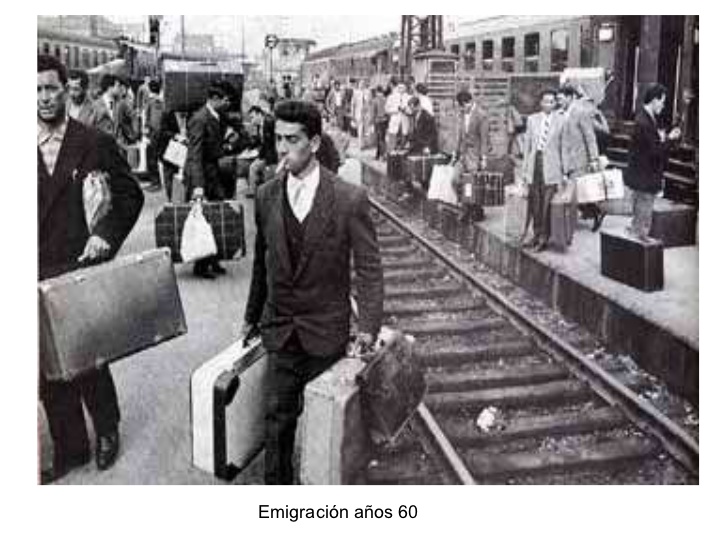 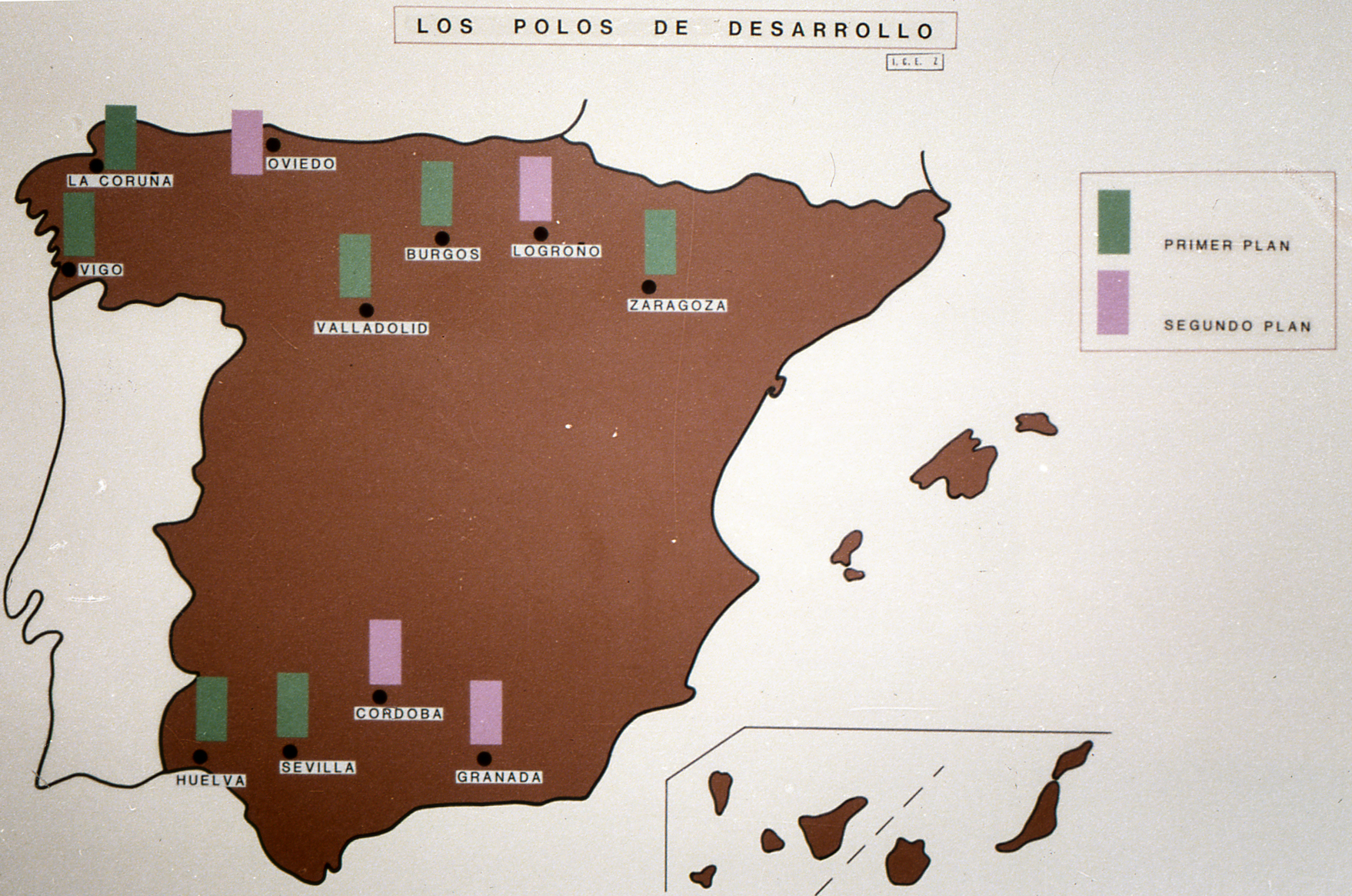 CAMBIOS SOCIALES CON EL DESARROLLISMO
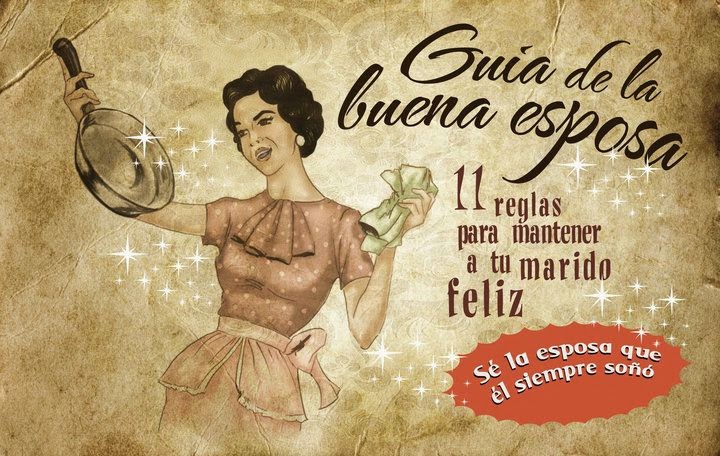 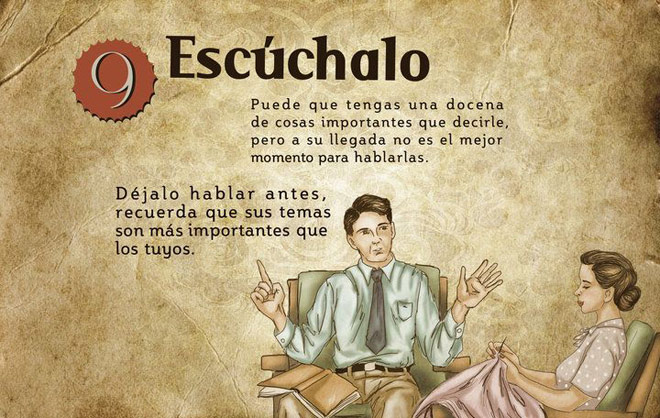 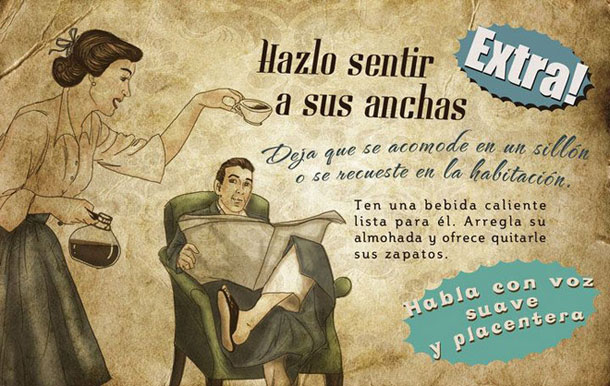 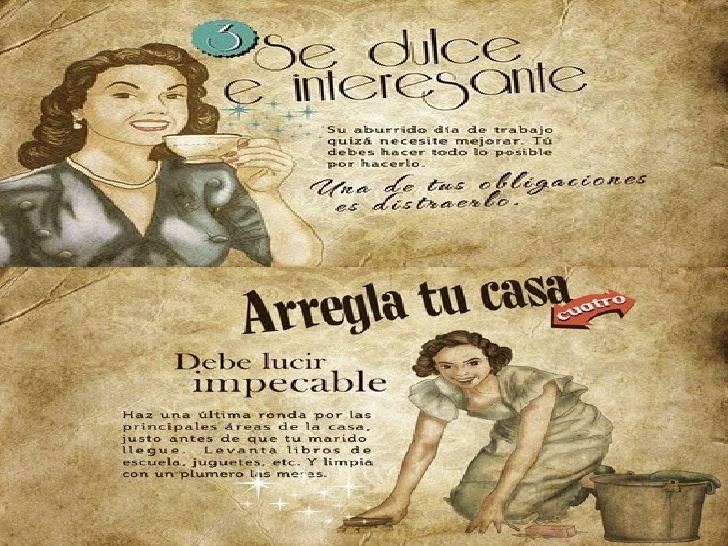 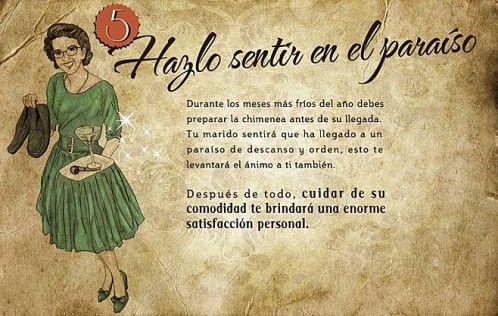 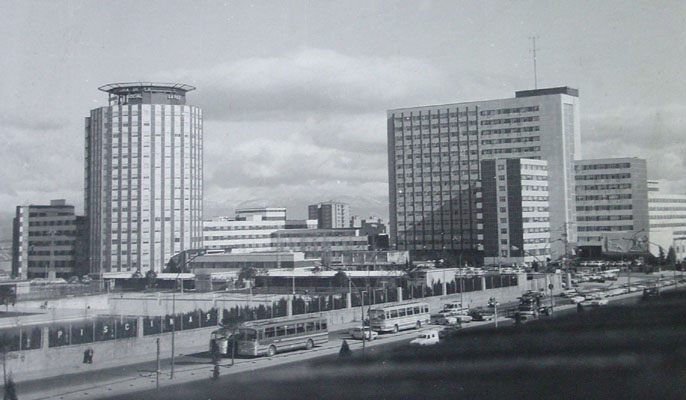 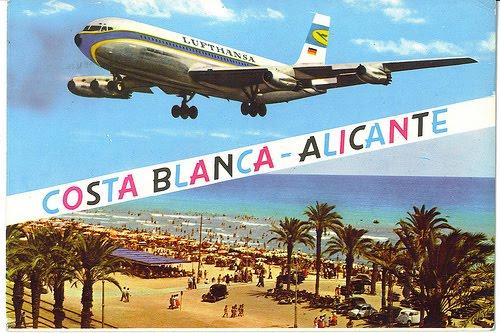 NB FUND. IDEOLÓGICOS Y APOYOS SOCIALES…
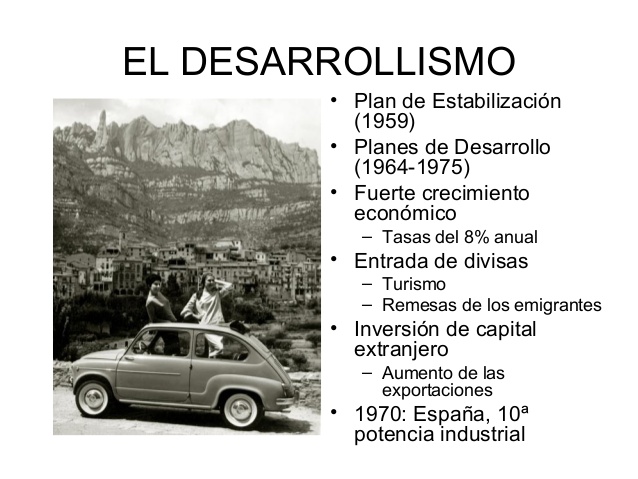 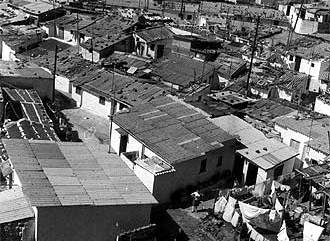 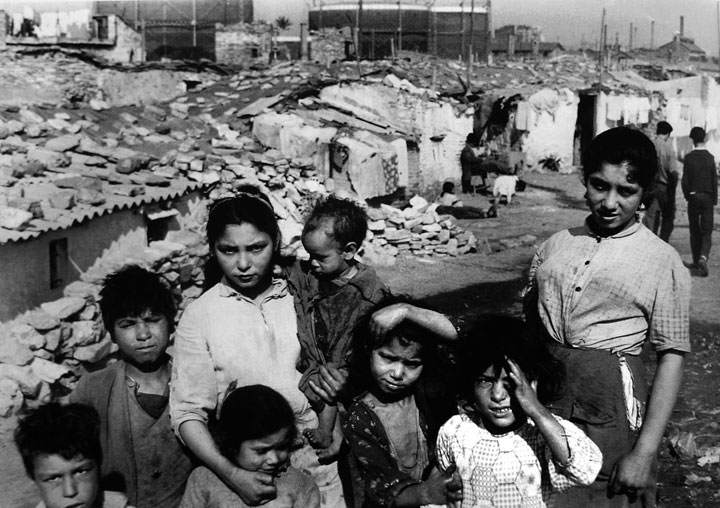 Crisis final franquismo en los 70´
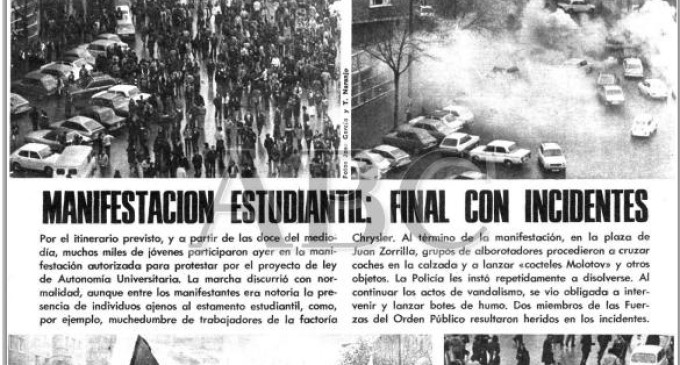 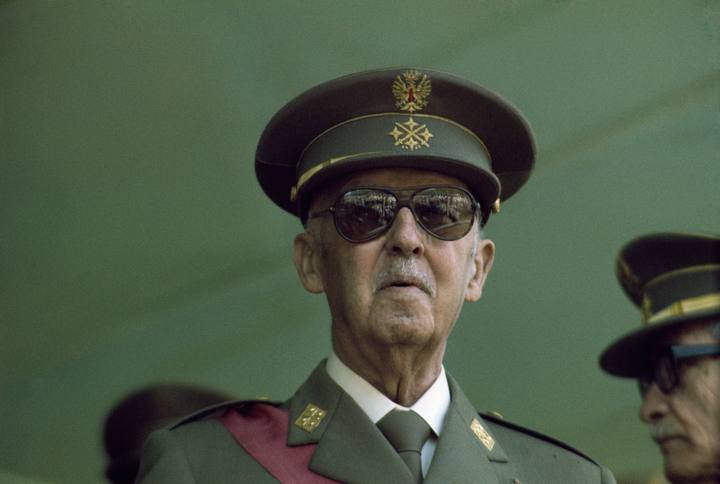 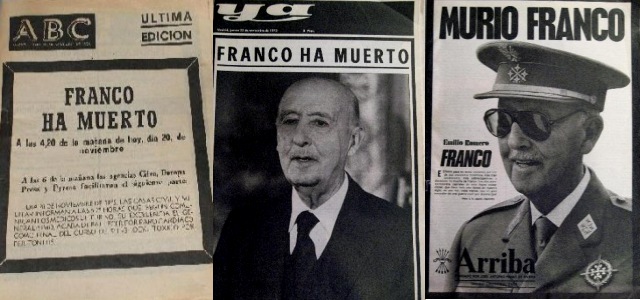